STEM Inclusive Teaching Practices Webinar Series: 
Universal Design for Learning
Andrew Hasley, PhD 
Hayley Orndorf
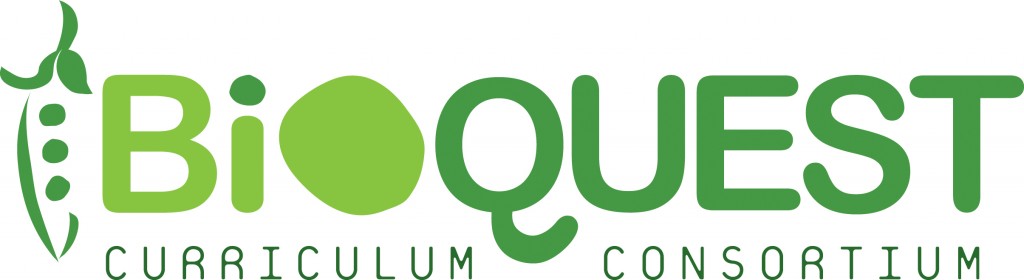 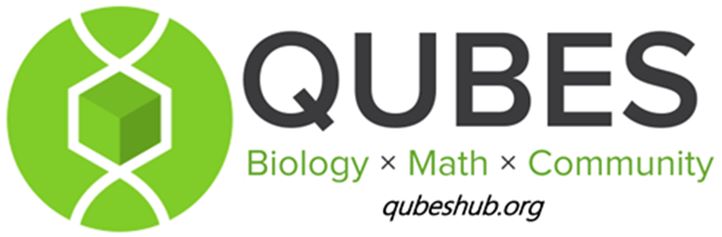 Overview
Introductions
Webinar Goals
Brief Introduction to UDL
BIOMAAP Activity
Exploring the UDL Framework
Practice Applying UDL
Questions & Discussion
[Speaker Notes: Hayley]
Goals
Our goals for this webinar:
Explain how UDL can improve learning environments for all students
Share resources for applying UDL
Practice identifying UDL alignment in learning activities
Share strategies for modifying learning activities to apply additional UDL guidelines
Universal Design for Learning Overview
UDL is an instructional perspective that guides development of equitable learning experiences for the broadest possible diversity of students, minimizing the need for individual accommodations.
[Speaker Notes: Example in architecture
- Automatic doors]
BIOMAAP Activity
Answer Checking Activity 
Mistakes are valuable, especially if we learn from them
Answer checking is a valuable skill in learning from mistakes
Review helpful answer checking strategies
Answer Checking Strategies
Units and Scale
Averages
Direction of changes
Does it add up?
Convert to more comfortable measures
Compare to what you see
BIOMAAP Activity
Individually: (3 minutes)
Answer Checking Activity
Complete the three examples as learners
Identify places where learners might struggle
Prepare to share with the group
As a Full Group (3 minutes)
Share potential challenges
Universal Design for Learning
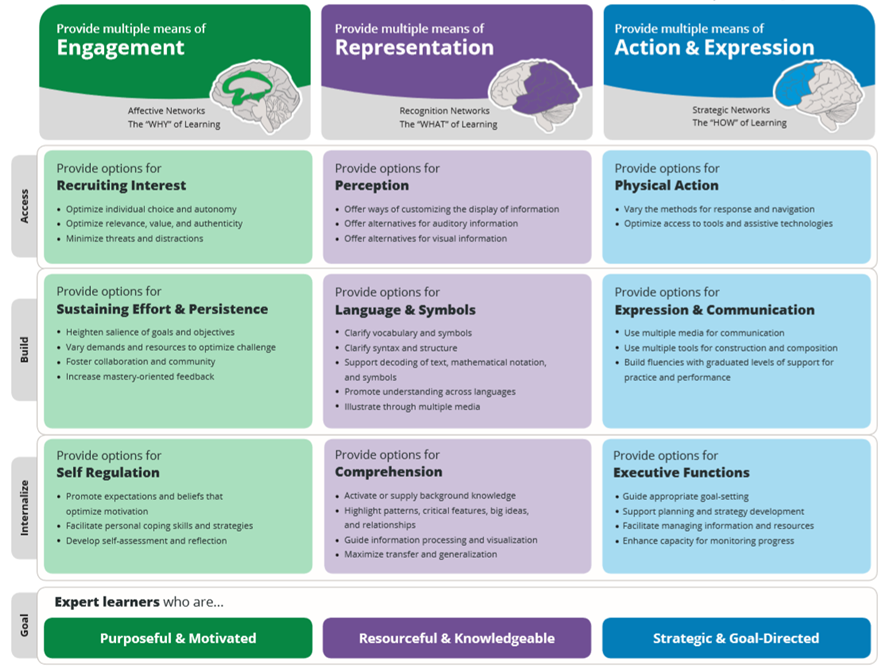 [Speaker Notes: Checkpoint 5.3]
Practice Applying UDL
In small groups (5 minutes):
How could you address the challenges you identified in the activity using the UDL guidelines?
Think small - what is one more way to engage students, represent material, OR allow students to express their knowledge?
As a Full Group (5 minutes):
Share a modification and how it aligns with UDL
Contact Information
Andrew Hasley 
Andrew.hasley@bioquest.org 
Twitter: @aohasley
Hayley Orndorf 
hco1@pitt.edu
UDL Initiative at BioQUEST& QUBES